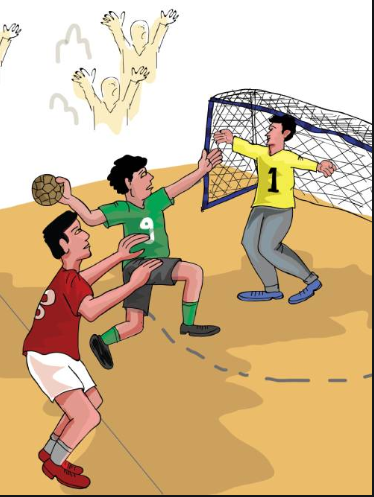 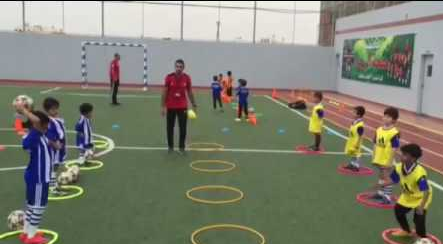 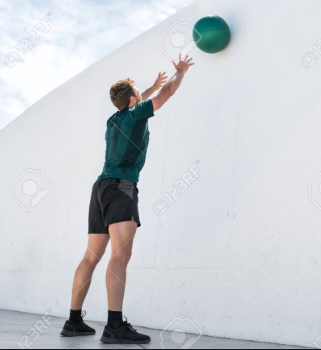 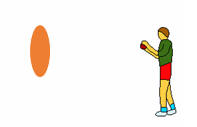 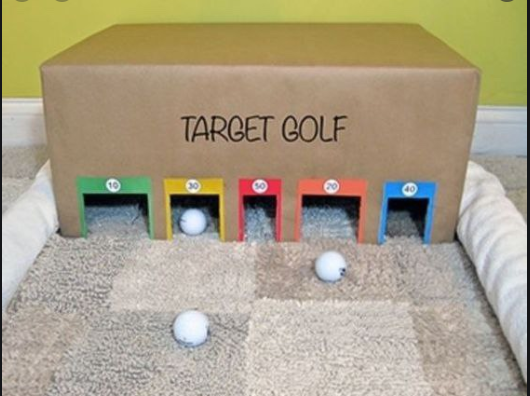 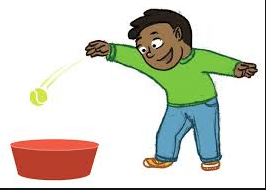 تابع درس كرة اليد
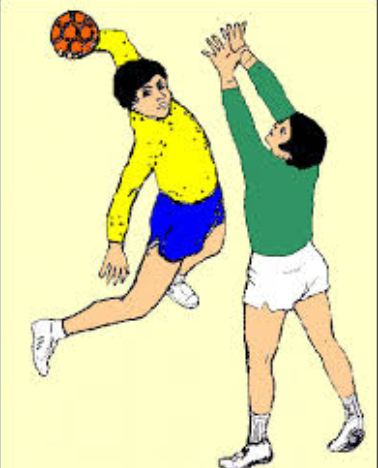 حدد اتجاه رمي الكرة في الصور التالية
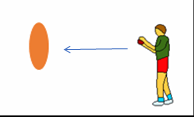 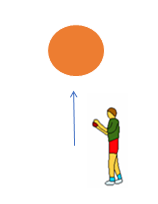 أسفل
أعلى
أمام
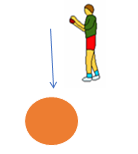 أمام
أعلى
أسفل
أسفل
أعلى
أمام
سمي نوع اللعب التي تسخدم فيها الكرات التالية
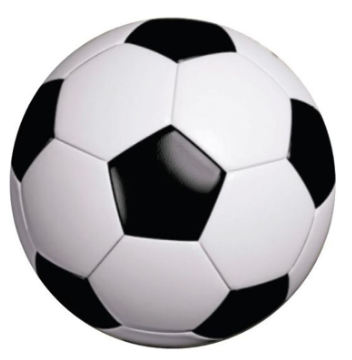 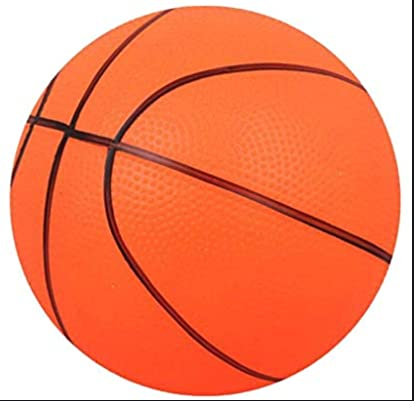 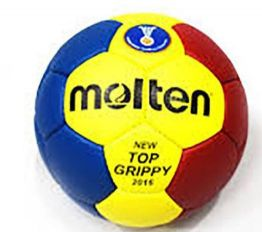 كرة قدم
كرة يد
كرة سلة
لون الكرة باللون المناسب حسب نوع اللعبة
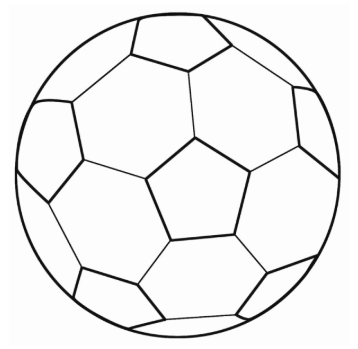 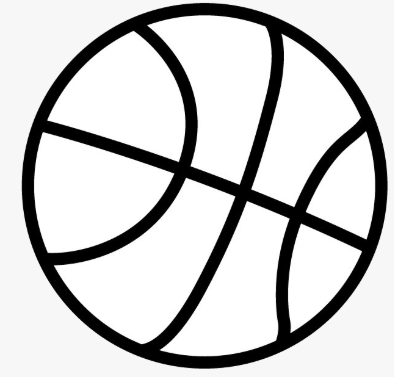 ماذا يفعل الولد في الصورة
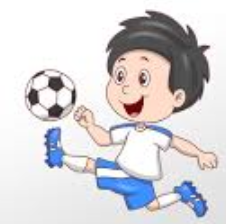 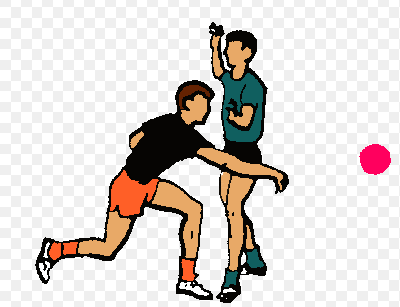 يرمي الكرة بيده
يرمي الكرة برجله